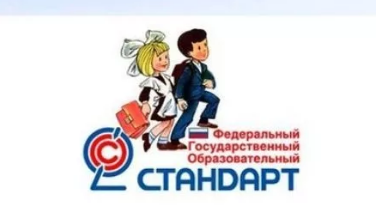 Введение ФГОС среднего общего образования в 
МКОУ Межевская СОШ
Поэтапное введение 
ФГОС СОО
Апробация в регионах до 2020 года (по 5-6 школ на регион).

Обязательным для всех российских школ ФГОС СОО станет с 1 сентября 2020 года.
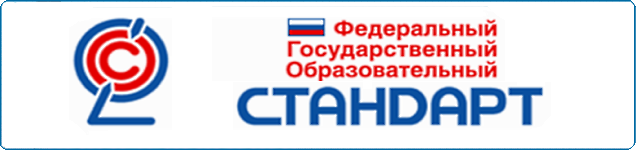 Нормативные документы:
Приказ Минобрнауки России от 17.05.2012 N 413 (ред. от 29.06.2017) «Об утверждении федерального государственного образовательного стандарта среднего общего образования».
Примерная ООП СОО – одобрена и размещена на fgosreestr.ru
Требования к результатам освоения ООП СОО
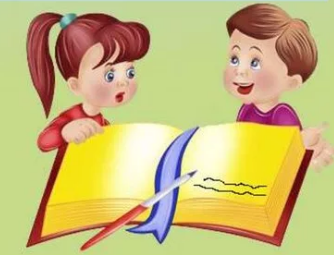 Предметные
Личностные
Метапредметные
Возможные профили обучения:
естественнонаучный; 
гуманитарный;
социально-экономический; 
технологический;
универсальный.  

Учебный план профиля обучения (кроме универсального) должен содержать не менее 3-4 учебных предметов на углублённом уровне изучения из соответствующей профилю обучения предметной области и (или) смежной с ней предметной области.
Рейтинг предметов для выбора профиля обучения, в %.
Математика профильного уровня
Выбор предмета физика для ГИА
ФГОС СОО п.11 Индивидуальный проект представляет собой особую форму организации деятельности обучающихся (учебное исследование или учебный проект)
Ключевые особенности ФГОС СОО
Требования к организации
Требования к результатам
Результаты выполнения индивидуального проекта должны отражать:
сформированность навыков коммуникативной, учебно-исследовательской, проектной  деятельности,  критического мышления

способность к инновационной, аналитической, творческой, интеллектуальной деятельности

сформированность навыков самостоятельного применения приобретённых знаний и способов действий при решении различных задач

способность постановки цели и формулирования гипотезы исследования, планирования работы, отбора и интерпретации необходимой информации, структурирования аргументации результатов исследования на основе собранных данных, презентации результатов
Индивидуальный проект выполняется:
 самостоятельно под руководством учителя (тьютора) по выбранной теме в рамках одного или нескольких изучаемых учебных предметов, курсов

в течение одного или двух лет в рамках учебного времени, специально отведённого учебным планом, и должен быть представлен в виде завершённого учебного исследования или разработанного проекта
Области проектной деятельности: познавательная, практическая, учебно-исследовательская, социальная, художественно-творческая, иная
Примерные виды проектов : информационный, творческий, социальный, прикладной, инновационный, конструкторский, инженерный
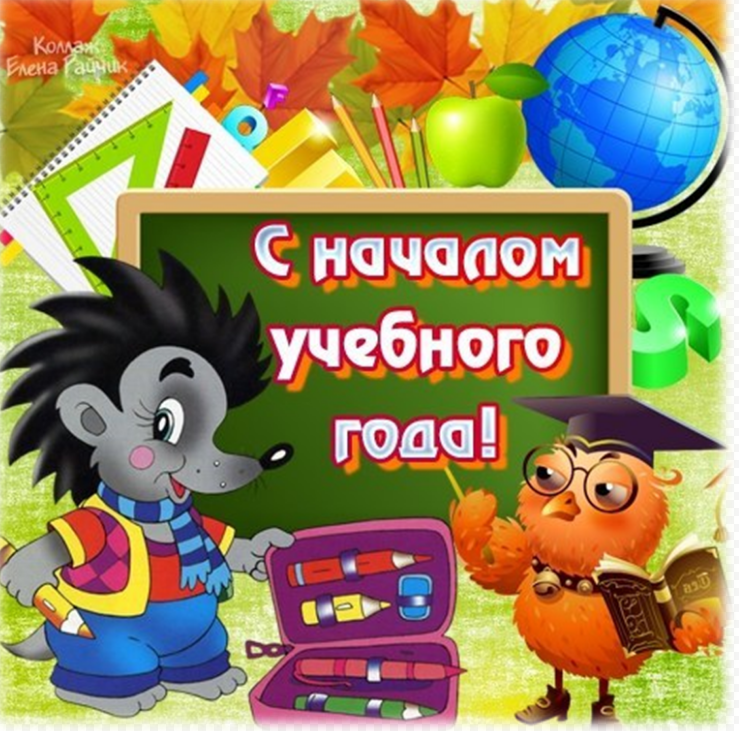